ESCUELA NORMAL DE EDUCACIÓN PREESCOLAR
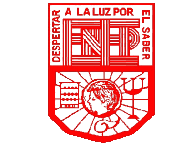 Nombre de la alumna: Daniela Elizabeth Luna Rangel 

Grado y sección:  3 “A”         NL: 12

Asignatura: Optativo 

Docente: Eduarda Maldonado Martínez

Unidad 2: La educación preescolar en la entidad: Retos y oportunidades
 
Competencias: 
Analiza la problemática con base en su conocimiento del contexto estatal y de los indicadores educativos para tomar decisiones que orienten su desempeño 
Asumen críticamente las responsabilidades establecidas en el marco para orientar su ejercicio profesional
Diseña proyectos de trabajo para vincular las necesidades del entorno y la institución con base en un diagnostico
Organización de la educación preescolar
Directora
Intendente
Educadoras
1 A
1 B
2 B
2 y 3 A
3 B
USAER
Psicóloga 
Educación física
Encargado de la limpieza del patio, área de juegos, salones.
Encargadas de la educación, atención, control y cuidado de los alumnos.
USAER: Encargados de los alumnos con algún tipo de barrera de aprendizaje.
Psicóloga: Encargado de la atención de alumnos con problemas de conducta
Educación física: Encargado de las clases físicas y motoras de los alumnos.